CAUTION: we will use lmm.rit.albany.edu for this demo
Execute the $ new command
See script
GraphCast Machine Learning Weather Prediction Model
ATM 419/563
Spring 2024
Fovell
1
© Copyright 2024 Robert Fovell, Univ. at Albany, SUNY, rfovell@albany.edu
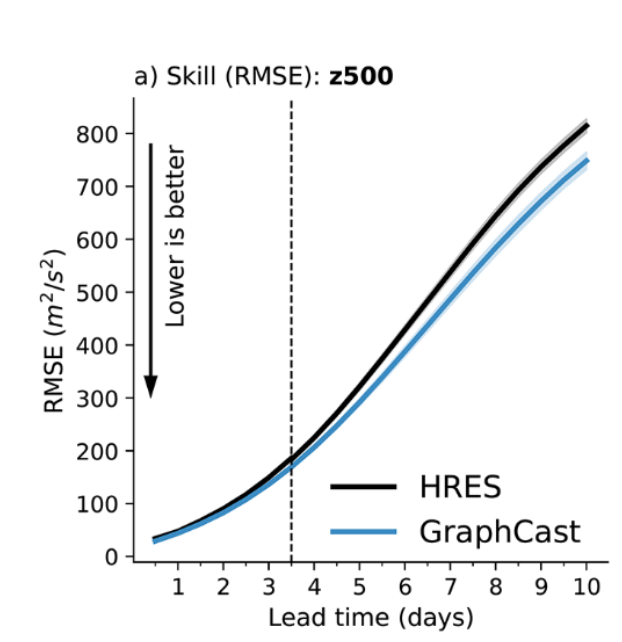 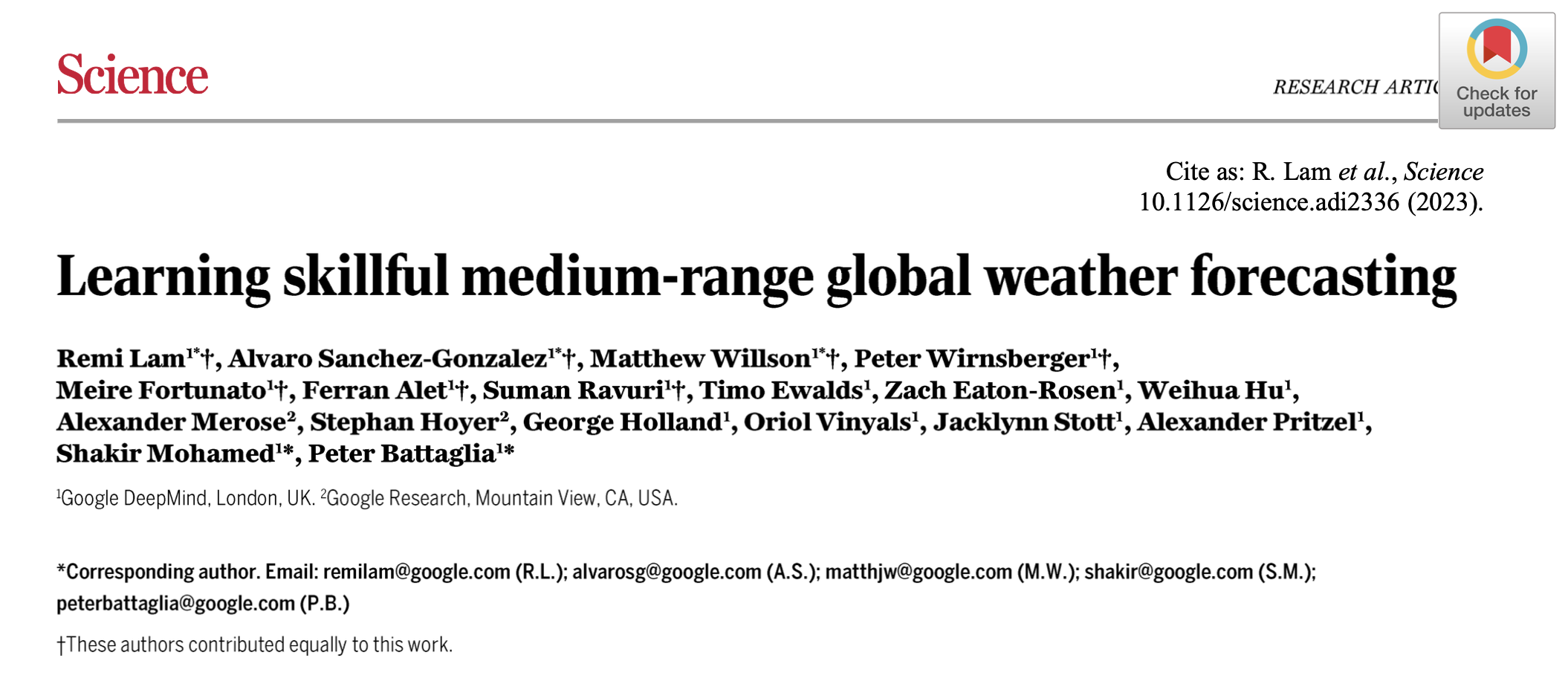 Machine Learning Weather Prediction (MLWP) models are now appearing that appear to rival or best
	operational NWP models in some measure of skill
	 this includes GraphCast (Google), Pangu-Weather, FourCastNet

In particular, GraphCast (GC) was trained on 39 years (1979-2017) of the ERA5 reanalysis and
	shares its 0.25˚ lat/lon grid.  They show slightly higher skill than ECMWF’s HRES (see figure)
	 It can be initialized with ERA5 or (restricted access) HRES operational grids.  
	 GC requires two sets of initialization fields, 6 h apart
	 GC produces forecasts every 6 h (cannot be changed)
Plots made by GRIB_plot_GC.ipynb.  Simulation started 12/30/2021 at 12 UTC.  Forecast hour 6.
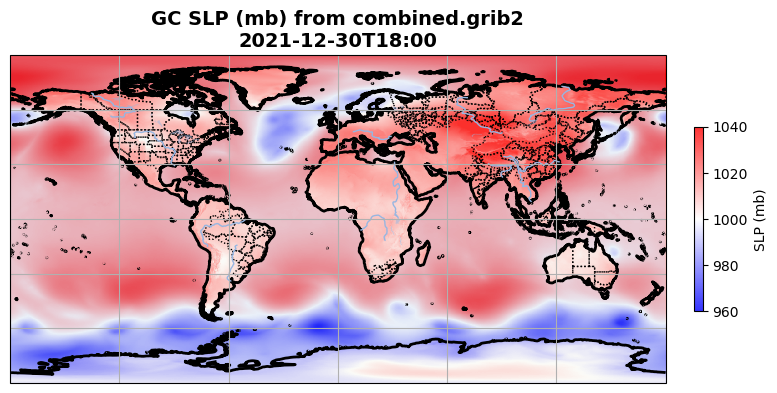 Plots made by GRIB_plot_GC.ipynb.  Simulation started 12/30/2021 at 12 UTC.  Forecast hour 6.
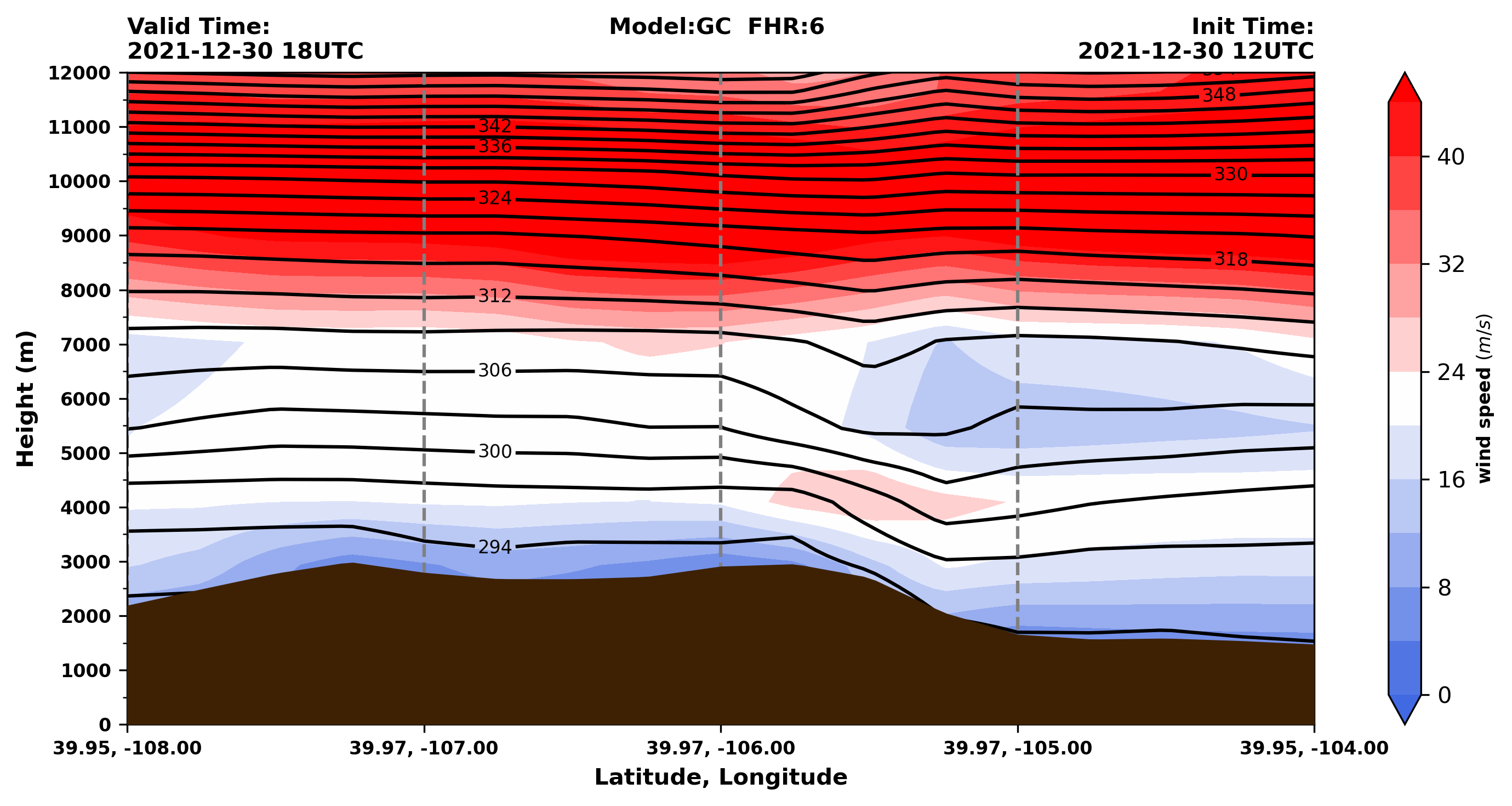 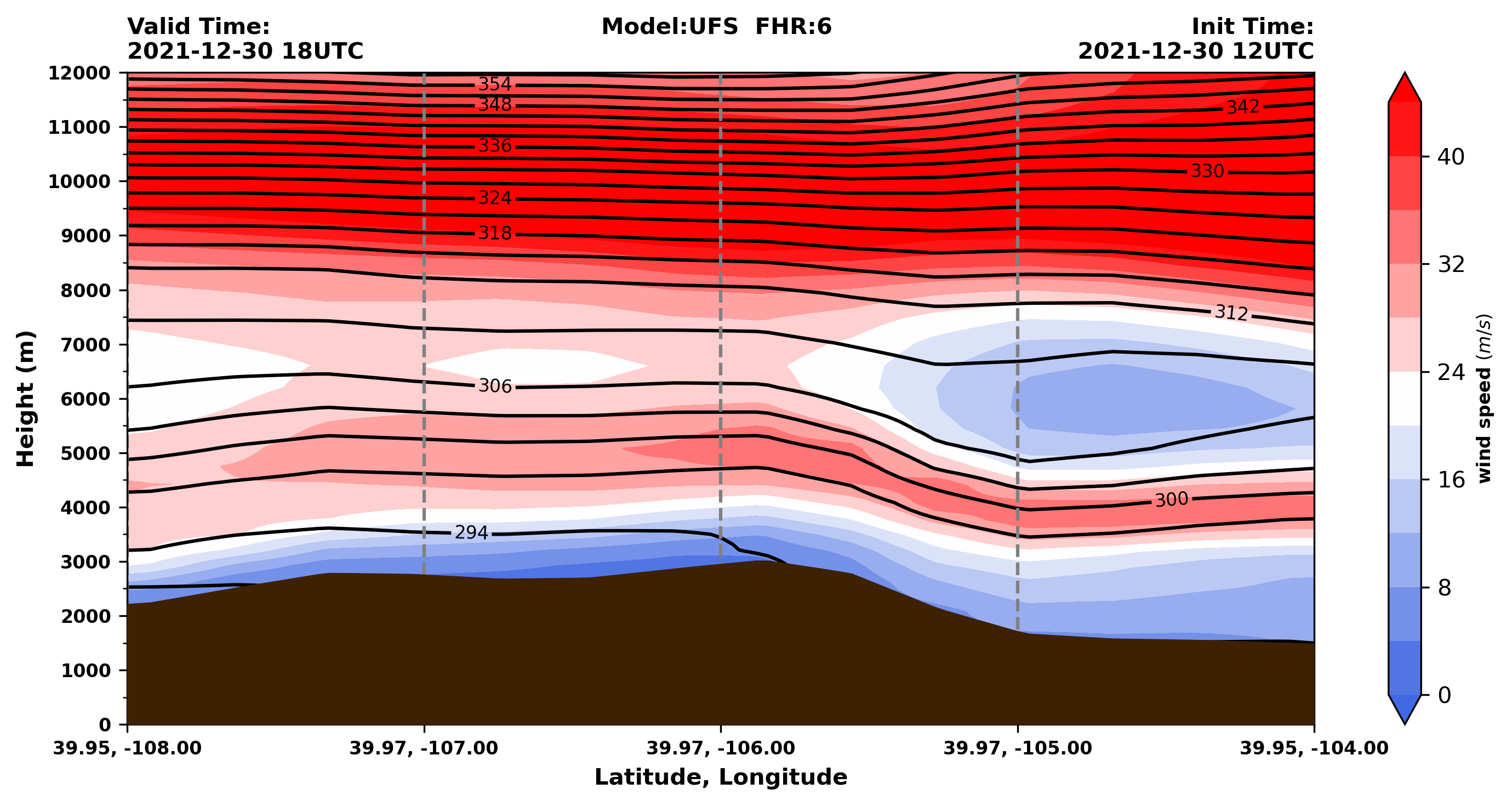 Our 25 km UFS SRW forecast
GraphCast forecast downscaled with WRF (Brewer, Fovell, Capps, submitted this morning)
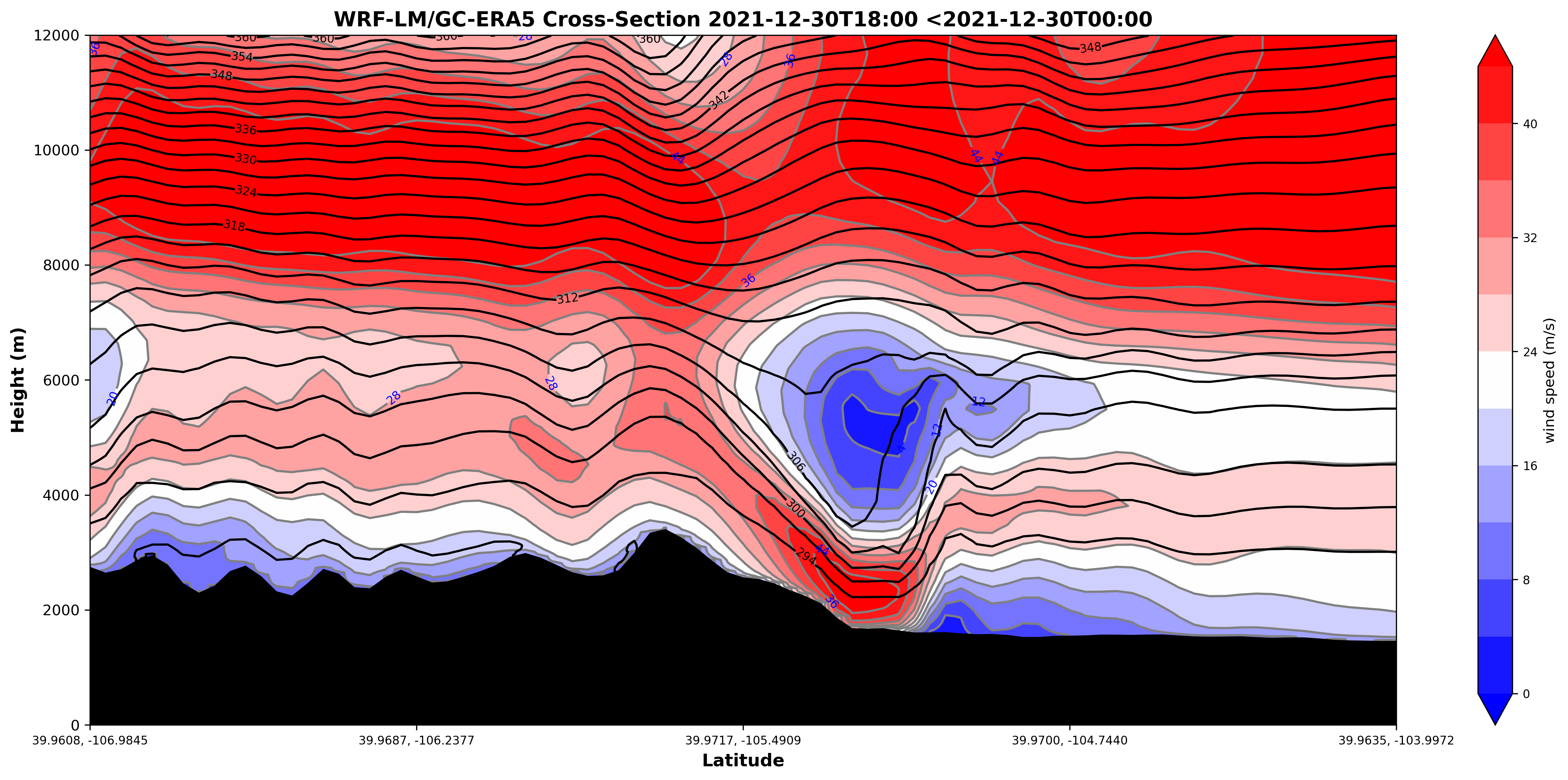 [end]